秋 の 農業用水路 転落事故防止 強化期間
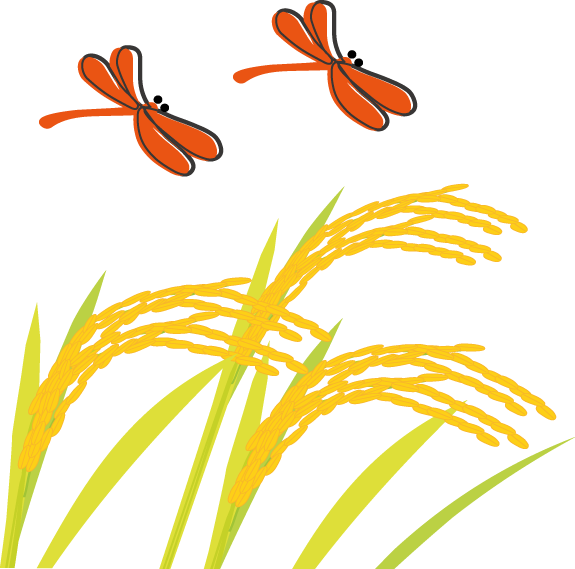 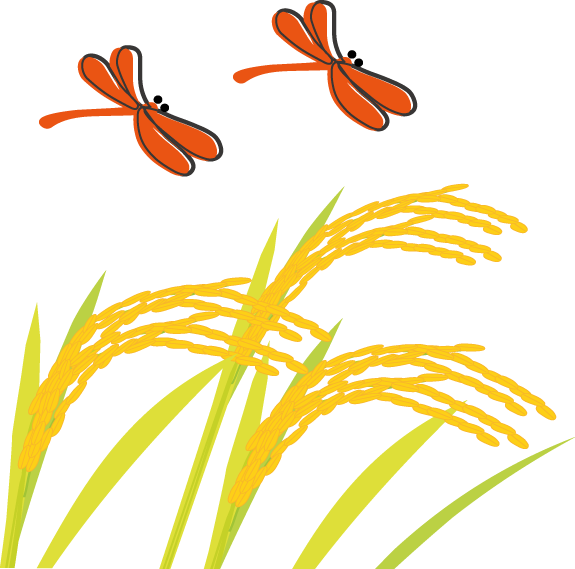 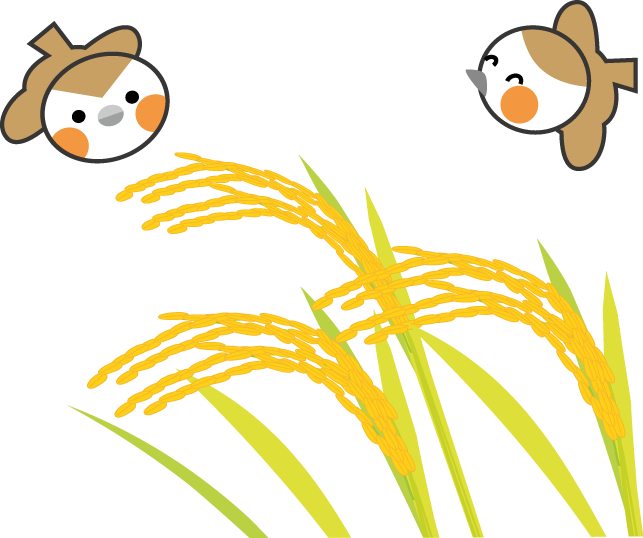 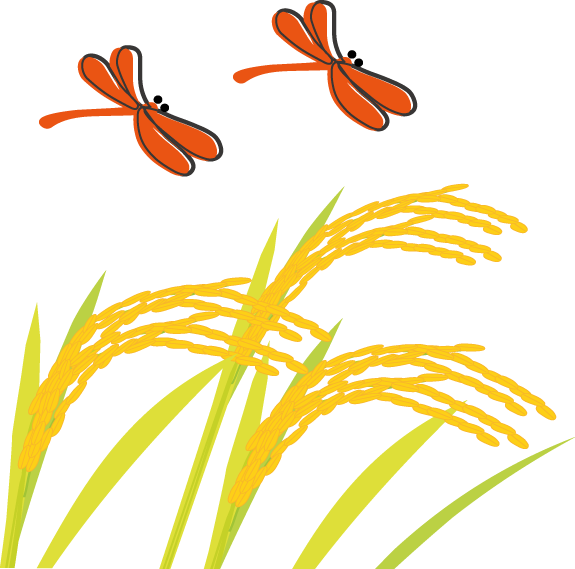 ８月20日 ～ ９月20日
８月20日 ～ ９月20日
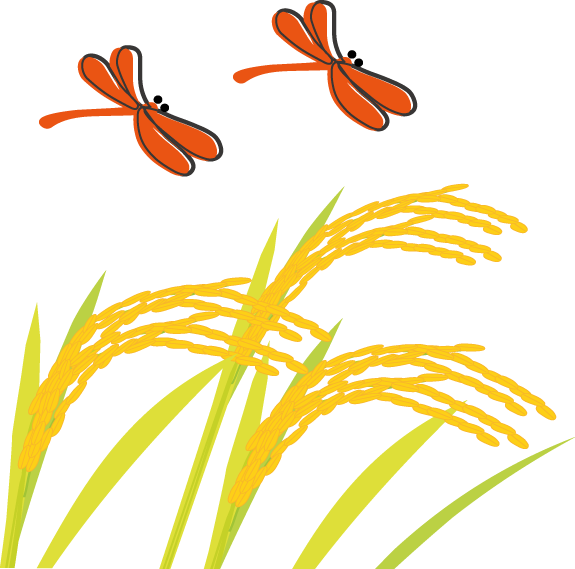 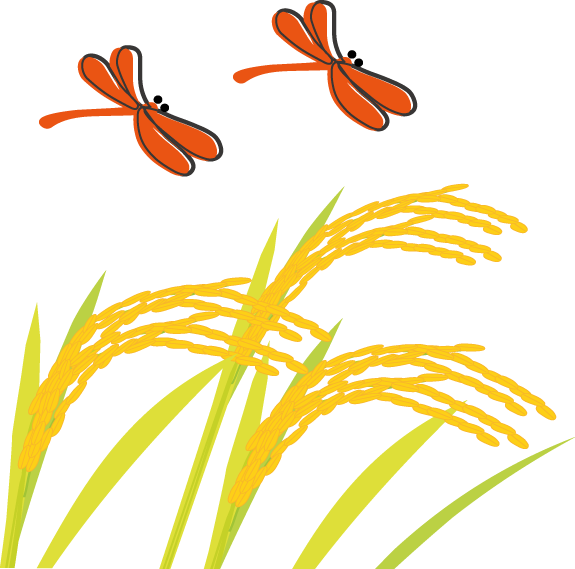 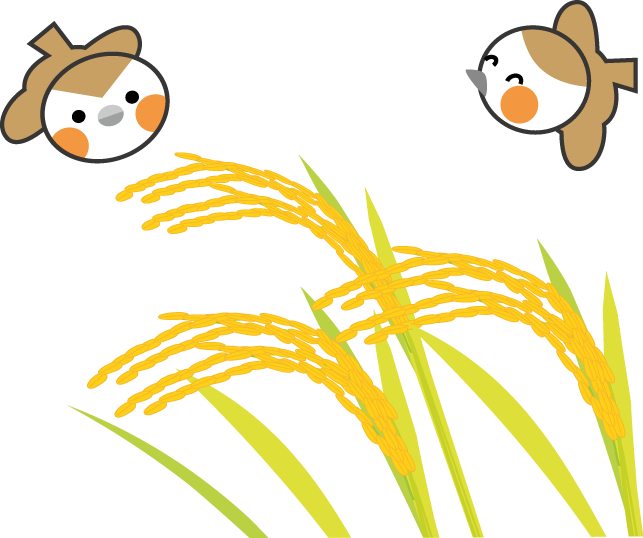 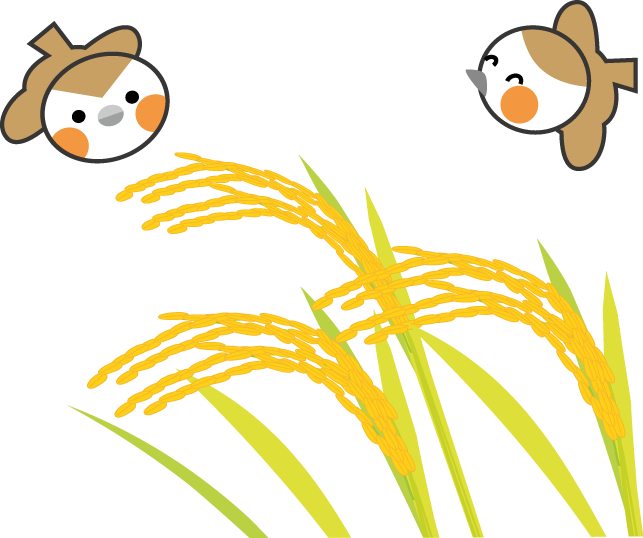 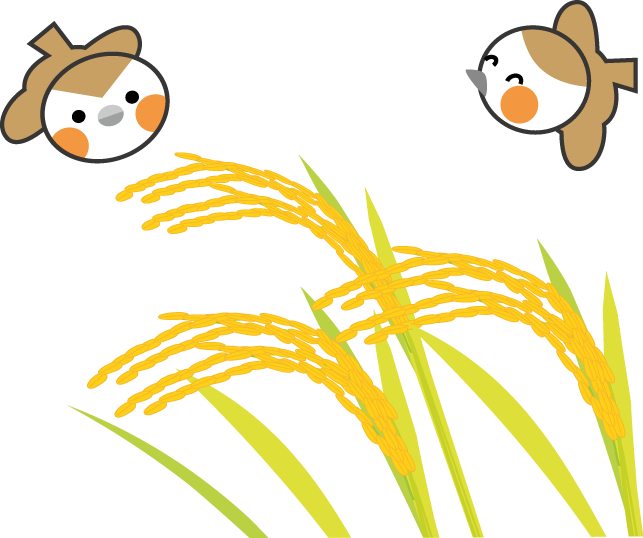 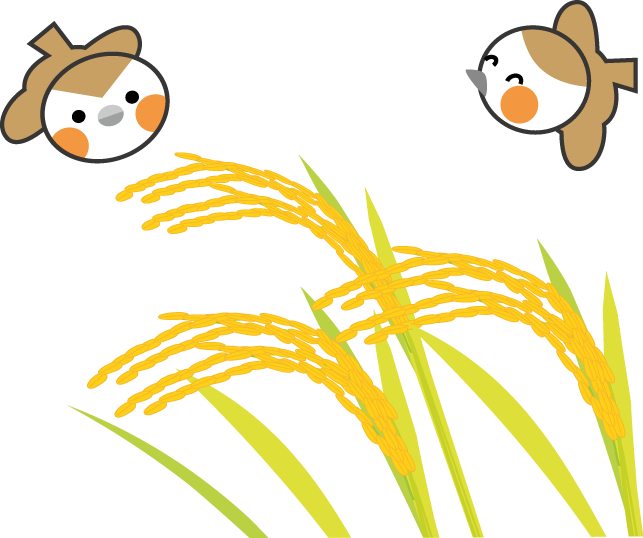 農業用水路への
転落事故
転落事故
に気をつけて‼
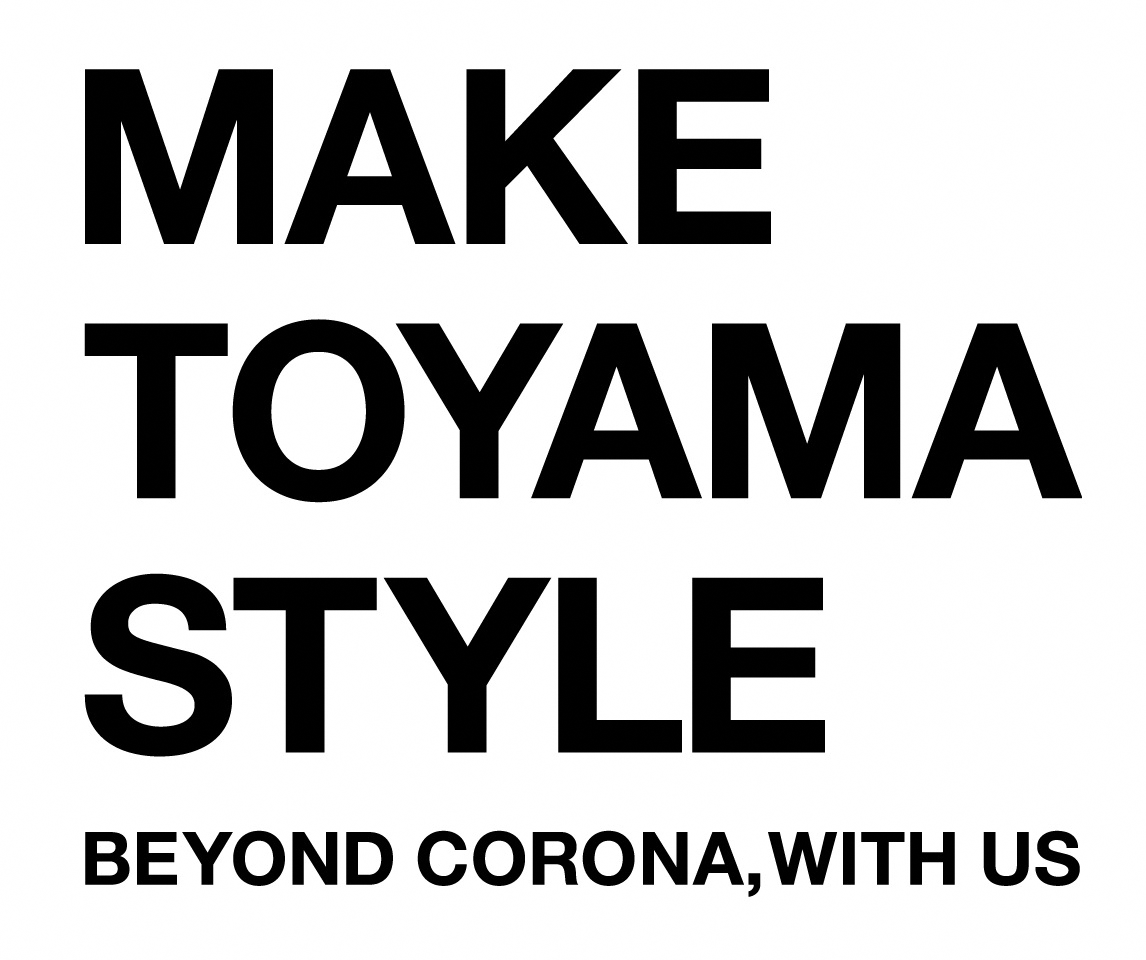 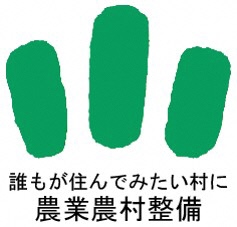 〇〇〇用水路第〇工区工事〇〇建設株式会社